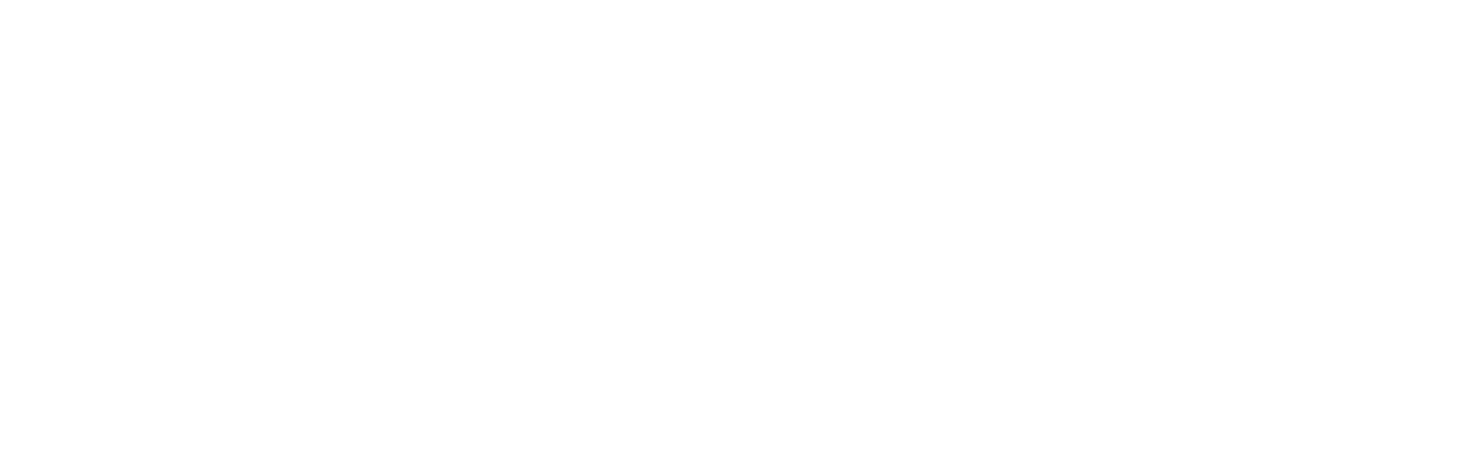 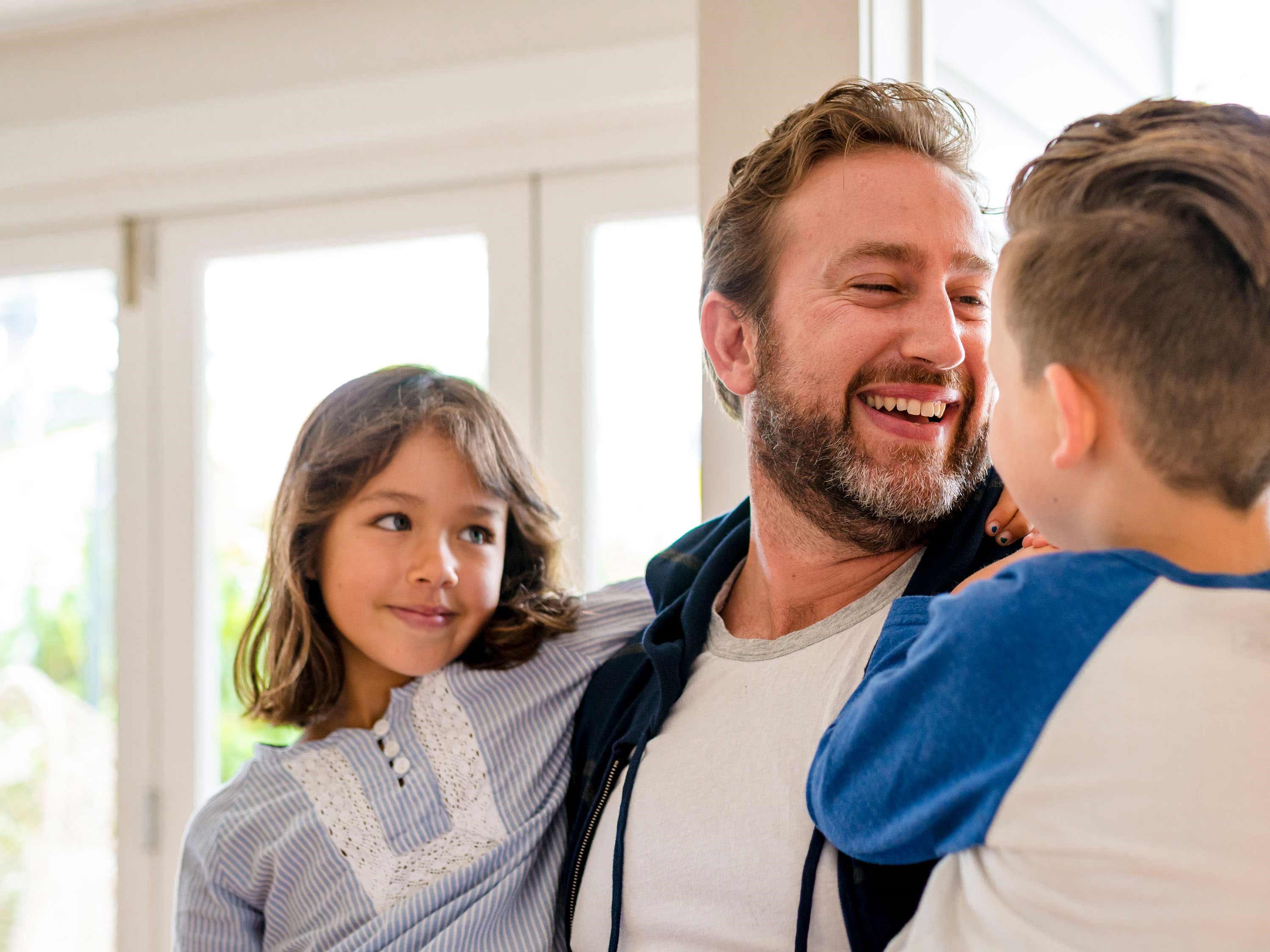 Anthem Behavioral Health Overview
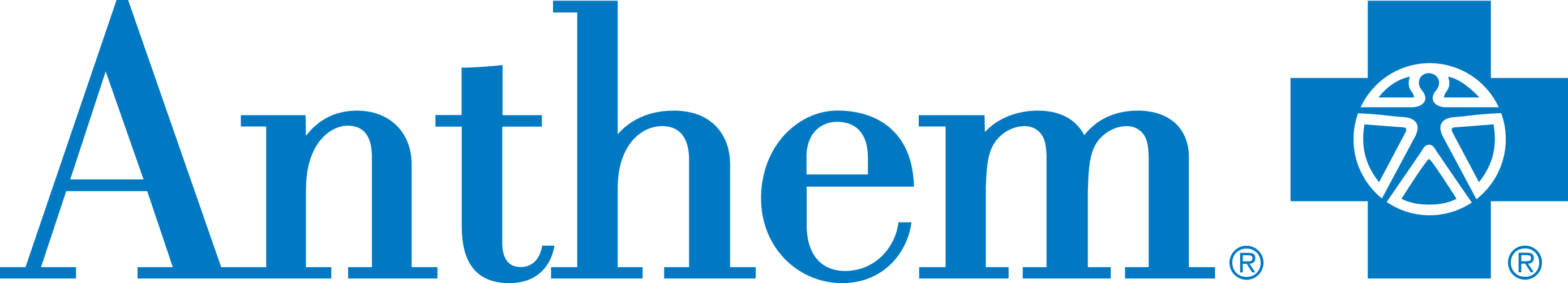 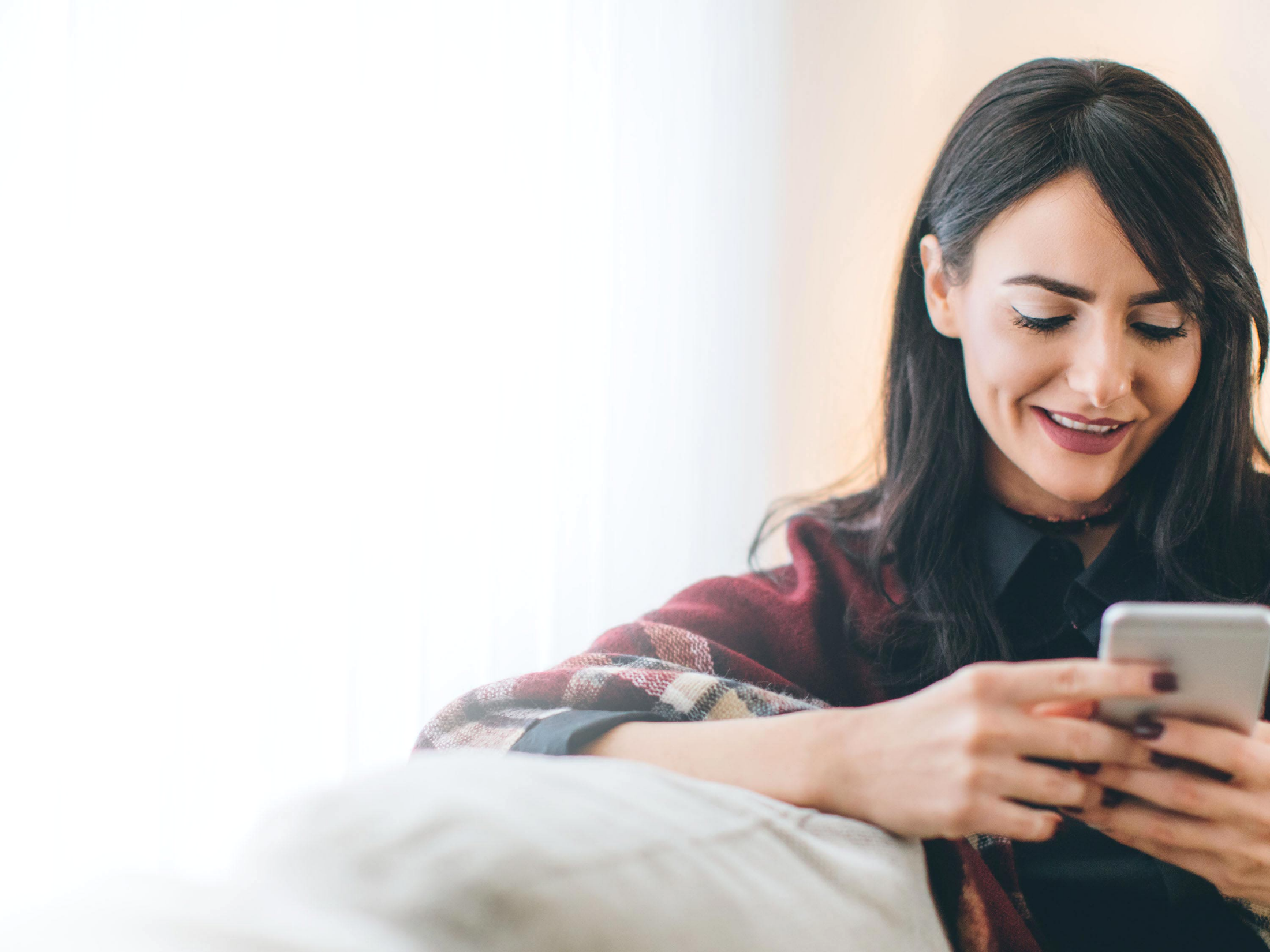 Anthem Behavioral Health 
An Innovative Approach to Care
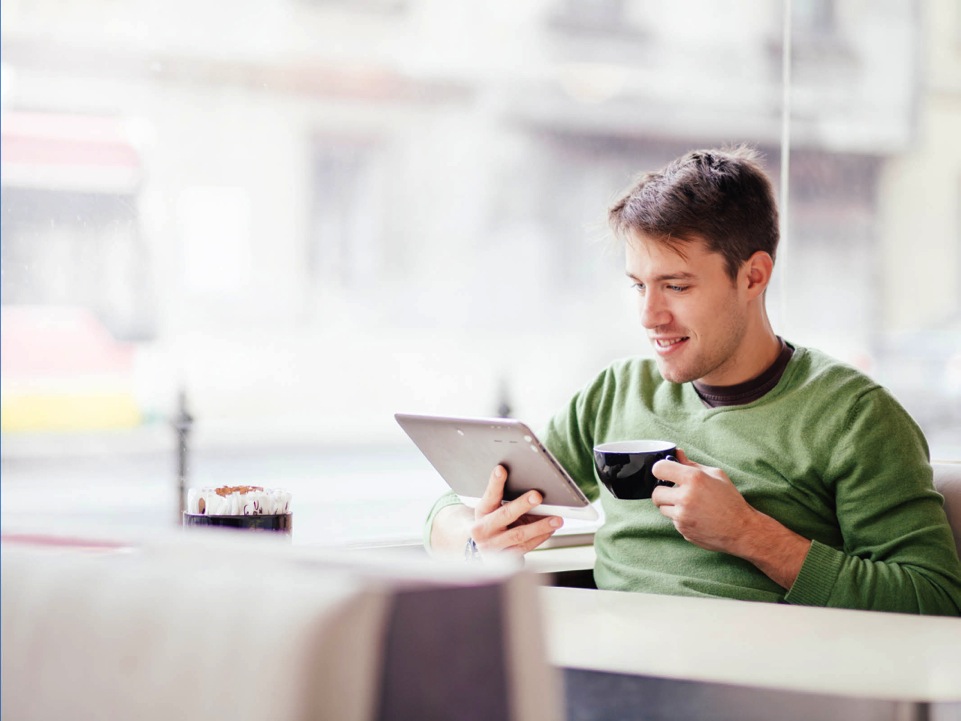 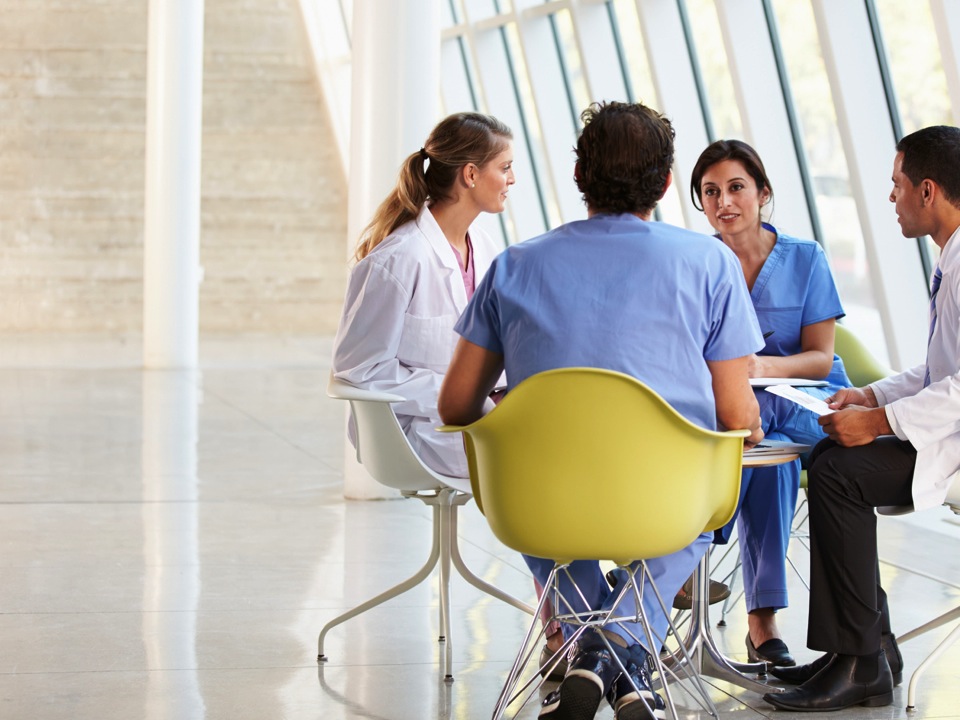 Behavioral Health
Utilization Management (BH UM)
[Speaker Notes: Referred to as “Core” or “Enterprise” BH UM.  

Managed levels of care
Inpatient Psychiatric Care – 24-hour acute care units in hospitals or freestanding psychiatric facilities
Inpatient Detoxification – 24-hour acute care medical detoxification in hospitals or freestanding substance abuse facilities
Residential Treatment – 24-hour non-acute care for psychiatric or substance use disorders
Partial Hospitalization Programs – 4 to 12 hours per day treatment programs, typically hospital-based, for psychiatric or substance use disorders
Intensive Outpatient Programs – 3 to 4 hours per day treatment programs for psychiatric or substance use disorders
Transcranial Magnetic Stimulation (TMS) – Treatment procedure for depression

Review Process
All admission reviews are conducted telephonically by licensed Care Managers.  The Clinical Guidelines are used to evaluate the proposed treatment plan to determine if the requested services are customary for the diagnosis and provided at the most appropriate level of care.  Cases where clinical indications are unclear or where medical necessity is not met are referred to a Clinical Peer Reviewer, who is a Board-certified psychiatrist, for further assessment. Peer reviewers attempt to contact attending physicians directly before issuing a coverage determination.   Providers and enrollees are verbally notified of review decisions within established timeframes.  Written confirmation letters of all determinations are mailed and/or faxed to providers and members.  If the admission is not approved, members and providers can pursue an extensive appeal process.

Continued Stay Review
Approved acute care admissions are reviewed periodically by licensed Care Managers during the course of the stay to ensure that the care is appropriate, that the member’s condition is improving, and that a discharge plan that addresses the member’s aftercare needs is in place.  

For members in 24-hour treatment settings, reviews typically occur every few days to every week.  The care of members in Partial Hospital and Intensive Outpatient programs is typically reviewed every two to four weeks.

Clinical Guidelines
The behavioral health clinical guidelines have been developed for the company by an internal committee of case managers and psychiatric advisors based upon current psychiatric literature including the criteria of the American Psychiatric Association, the American Academy of Child and Adolescent Psychiatry, and the American Society for Addiction Medicine, or other relevant evidence-based literature or information. 

On an annual basis or more frequently as needed, the behavioral health medical necessity criteria are reviewed and approved by a panel of outside practicing clinicians serving on a behavioral health subcommittee (BH Subcommittee) of The Medical Policy & Technology Assessment Committee (MPTAC), and recommendation by the BH subcommittee to change or modify the behavioral health medical necessity criteria, or establish new criteria, are reviewed and approved by MPTAC


BH UM Triggers
Readmission Predictive Model:  Top 40% of cases scored are eligible for CM services. 
High Dollar-high cost members:  $75K or more in total claims (both med and BH)
High Length of Stay:  Admits of 10+ days 
Low Risk Post Discharge Calls:  Mental health inpatient discharge cases not meeting the threshold for the Readmit Predictive Model 
All adolescent inpatient admissions
All members with an eating disorder and have a managed level of care

Medical Triggers
Positive PHQ2
Drug or alcohol abuse 
Frequent or repeat ER admits or visits with mental health or substance abuse
Members who have a behavioral health condition that is impacting their ability to manage their medical condition or ability to work/nurse discretion]
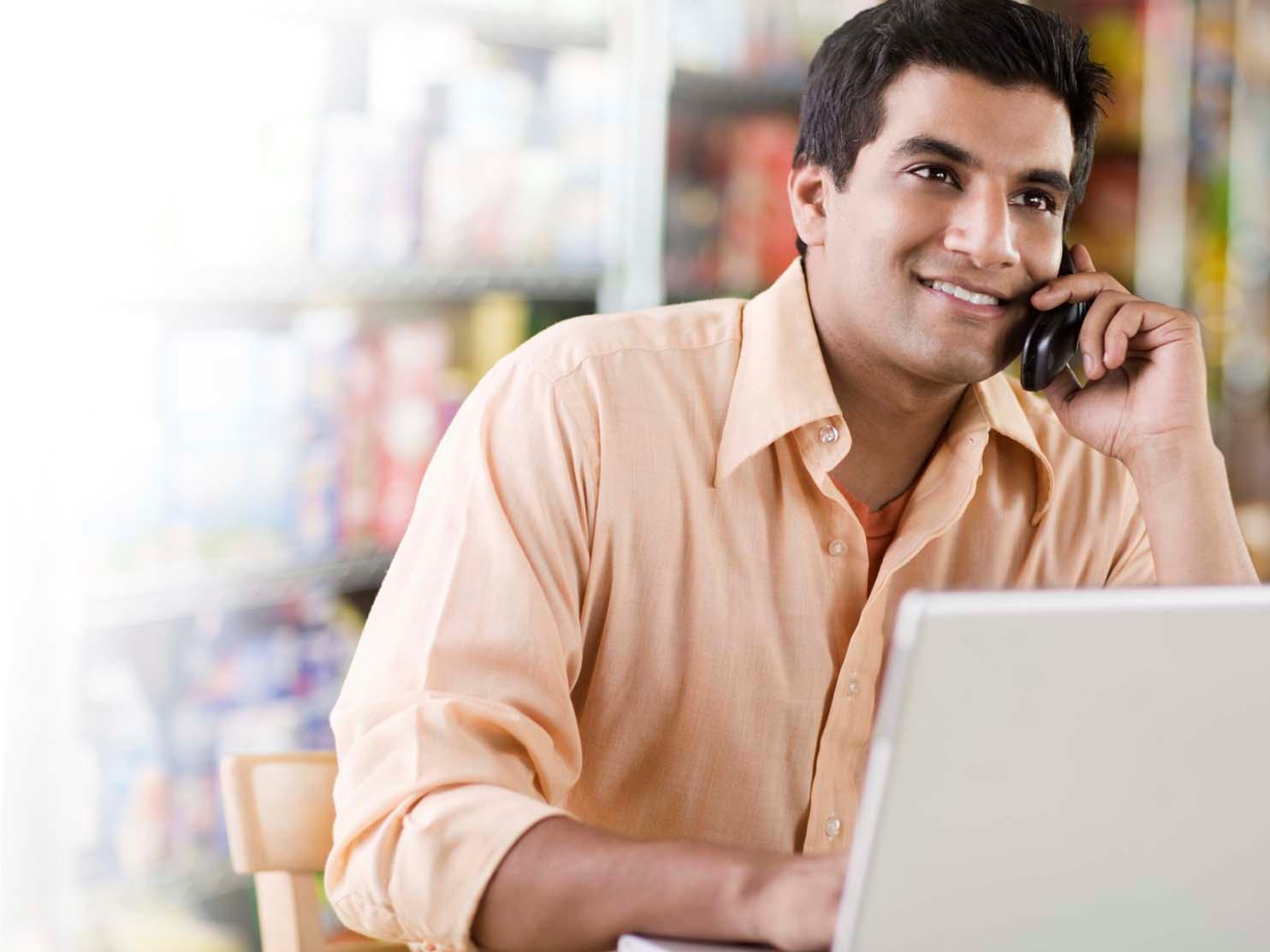 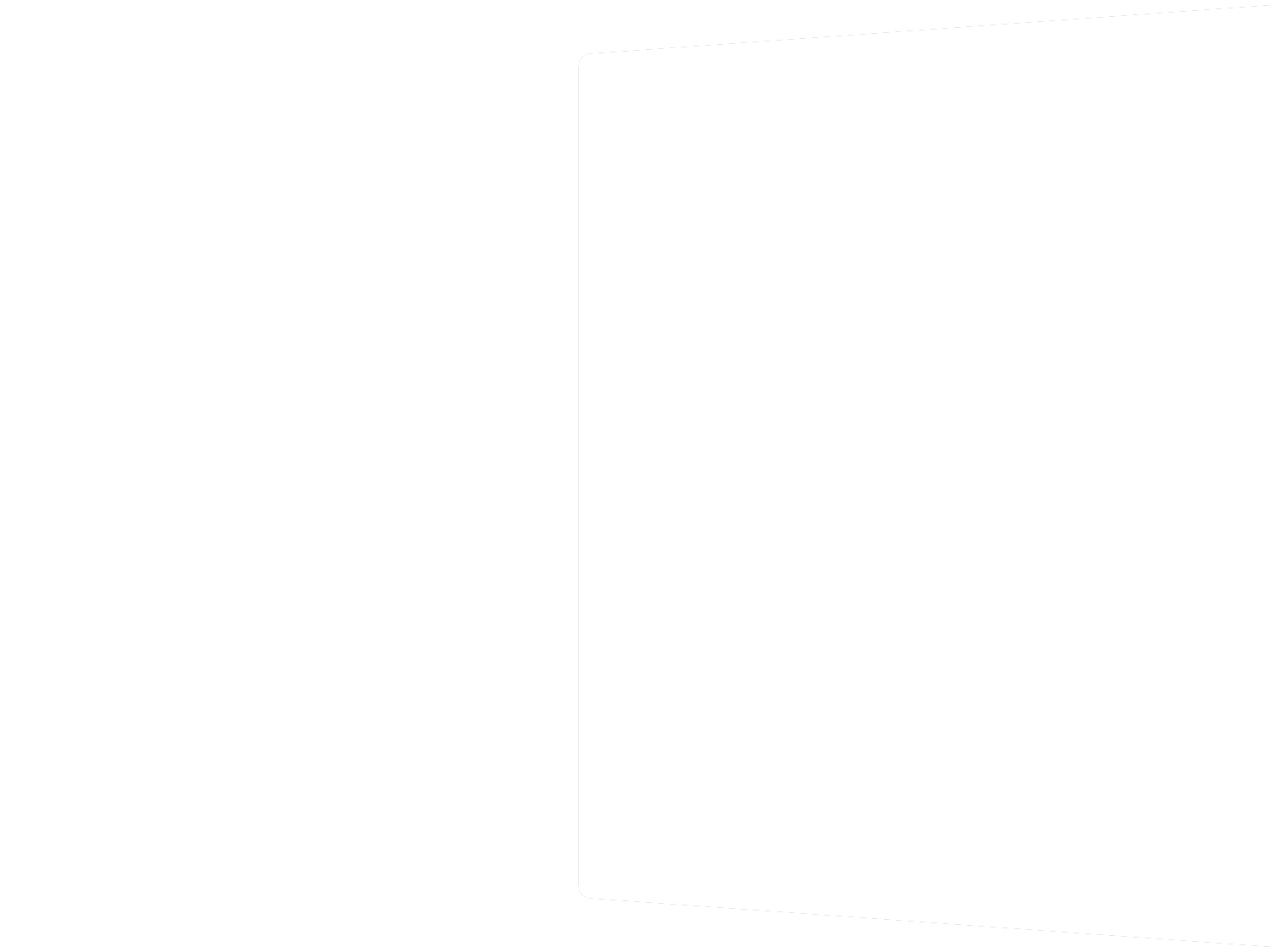 Behavioral Health Case Management (BH CM)
[Speaker Notes: Referred to as “Core” or “Enterprise” BH CM

Points of entry for Core BH CM - Primarily referral based – a member is identified with a BH CM related need and referred to the program most commonly by:
Re-admission risk identification
Medical Utilization Management
Behavioral Health Utilization Management
Medical Care Management
Internal medical directors
Community providers
Condition-specific diagnoses 
Claims/diagnosis review
Account requests]
LiveHealth Online – How we help
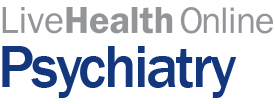 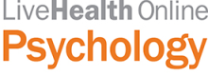 *Prescriptions determined to be a “controlled substance” (as defined by the Controlled Substances Act under federal law) cannot be prescribed using LiveHealth Online.
LiveHealth Online - Making care easy to access
Days Before First Visit*
Video visits with in-network licensed Psychologists, Therapists and board certified Psychiatrists 
Continuity of care between online visit practices allow doctors and therapists to refer members if additional support is needed
Similar to the cost of an office therapy visit. 
Self-scheduled appointments, 7 days a week
Private, easy to access and convenient 
Available in 50 states
Access via smart phone, tablet or computer
LiveHealth OnlinePsychology
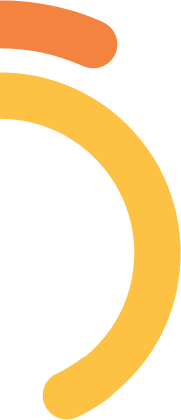 4
Psychology 
Office Visit
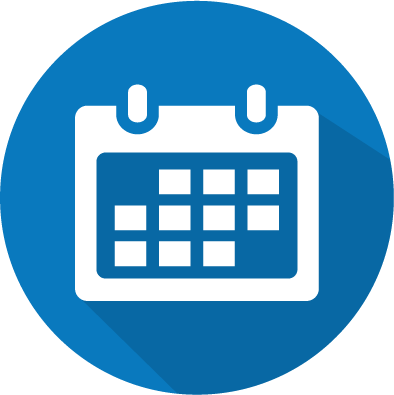 26
LiveHealth Online Psychiatry
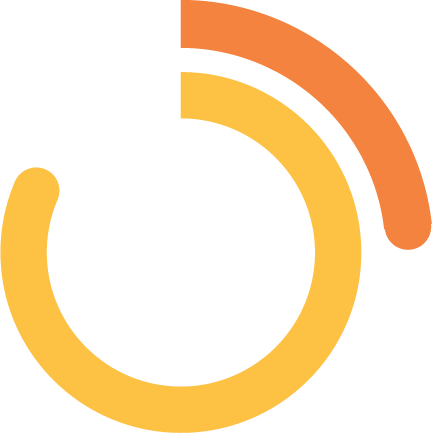 Psychiatry 
Office Visit
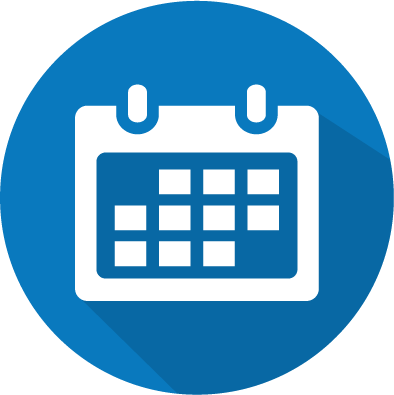 49
14
*https://www.naminh.org/sites/default/files/Summary%20Report%2004%2028%2014%20Waiting%20for%20Help%20FINAL2.pdf
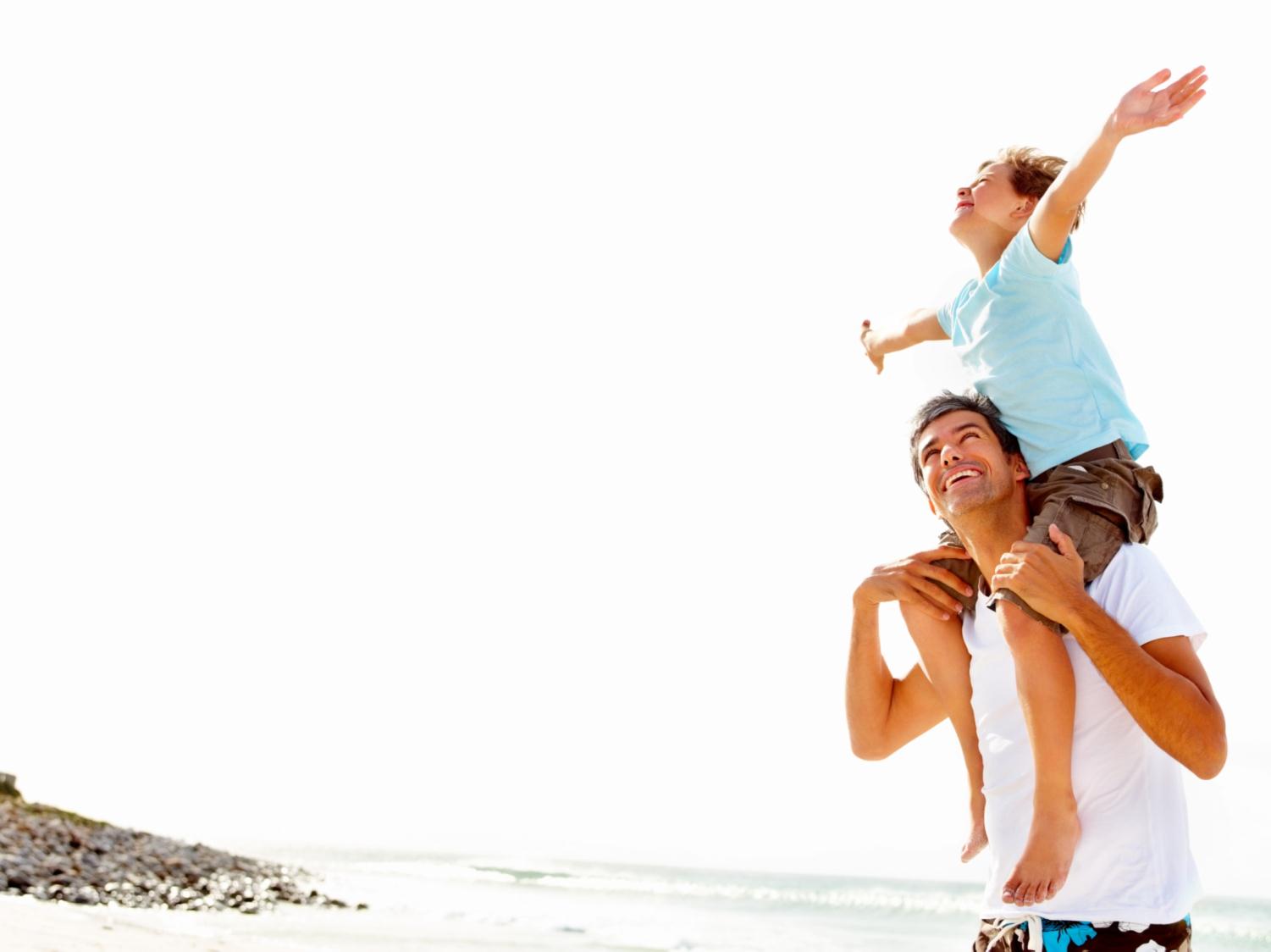 Autism Spectrum Disorder Program
Helping, engaging, and supporting families touched by Autism
[Speaker Notes: Note:  ASD is bundled into the Behavioral Health Resource program.  It is also available as a separate buy up product

When a child falls somewhere on the autism spectrum, families need all the support they can get. Anthem’s Autism Spectrum Disorder Program takes a proactive approach to helping families touched by autism, promoting positive outcomes with touch points all along the autism journey. 
 
Education
• Educates and engages the family on available community resources, helping to create a system of care around the member. 
• Decreased cost of care through knowledge and appropriate usage of benefits
 
Guidance
• Applied Behavior Analysis (ABA)management, including clinical reviews by experienced licensed clinicians. Precertification delivers value, ensuring that the member receives the right care, from the right provider, at the right time.  The ASD program must be purchased if the group requires a pre-cert for ABA
• Increased follow-up care encouraged by appointment setting, reminders, attendance confirmation, proactive discharge planning, and referrals. 
• Assure that parents and siblings have the best support to manage their own needs. 
 
Coordination
• Enhanced member experience and coordination of care.
• Assistance in exploration of medical services that may help the member, including referrals to medical case management. 
• Licensed Behavior Analysts and Program Managers provide support and act as a resource to the interdisciplinary team, helping them navigate and address the unique challenges facing families with an autistic child. 
 
For families touched by autism, our Autism Spectrum Disorders Program provides support for the entire family, giving assistance wherever possible and making it easier for them to understand and utilize care, resulting in access to better outcomes.]
Anthem’s Opioid Strategy:
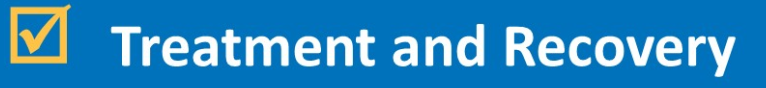 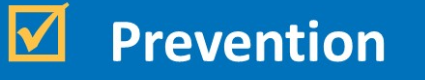 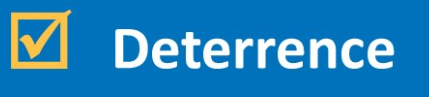 Provider Messaging

Pharmacy Point of Sale Edits

Pharmacy Home

Digital tools to promote resiliency
Expansion of Medication Assisted Treatment (MAT)

MAT and Behavioral Health Telemedicine opportunities

Provider and Vendor Collaborations
Prevention of Fraud, Diversion and abuse

Provider education

Special Investigation Unit
[Speaker Notes: PREVENTION
Incorporation of  the March 2016 CDC Guideline into provider messaging and education
This includes contribution to Controlled Substance Use Monitoring (CSUM) messaging and EPHC provider “controlled substance alert functionality” notification through the Patient Care Management System (PCMS) population management system
Has relayed information to providers which has mitigated circumstances where member medication regimens may lead to adverse event. 
i.e., apprising providers of circumstances where members are receiving opioids, skeletal muscle relaxers and benzodiazepines at the same time.
Data includes:
Early risk indicators for developing an opioid use disorder over time
CSUM data
Pharmacy Home status
30% reduction from peak opioid prescribing target has been reached and readjusted to 35% by the end of 2019
Pharmacy point of sale edits
Limit first fill of short acting opioids to 7 day supply
Preauth requirement for long acting opioids
These edits have let to “thousands” of less pills each day that end up unused in members medicine cabinets, mitigating circumstances where these medications could be abused or diverted.
This crisis will take strong effort from many different entities to address this crisis nationally, and it’s important to be aggressive with point of sale edits like this that have demonstrated favorable results with decreasing opioids dispensed.

Pharmacy Home Program 
Only 12% of members who received Warning letters were ultimately enrolled in the program. 88% no longer met criteria 60 days post Warning letter.
Reduction in number of controlled substance claims following Warning letter
Reduction in average cost/ER visit
Reduction in # of ER visits by 35% for those enrolled in Pharmacy Home, and by 36% for those who were warned
Also, for Warned members, decrease in the number of members using the urgent care by 43%; and the total number of visits to the urgent care by 56%; and decrease in rx by 11%
Increase in # of members on buprenorphine therapy
TREATMENT AND RECOVERY
By partnering with our provider network, we are aiming to minimize the risk of opioid misuse and enable earlier identification of members facing substance use related conditions through a number or approaches: 

For example
We have encouraged and marketed the use of and subsequent reimbursement for SBIRT (Screening, Brief Intervention and Referral to Treatment) in primary care environments which has led to an approximate 60% increase in provider claims for SBIRT across all lines of business in the past year.
We have partnered with Bright Heart Health as a contracted provider in CA and NH, and recently in OH and GA.
They provide MAT services through telemedicine
This has allowed for us to address MAT access gaps in rural and chronically underserved areas
Members also have access to Live Health Online Psychology and Psychiatry which can augment MAT that is provided through a primary care environment to provide BH Support
We are working with Providers/Vendors to fill gaps with treatment/analytics capabilities, and leveraging payment innovation strategies to ensure high quality, evidence based treatment delivery
Each market  has been launching specific innovations with respect to Opioid treatment response including the development of value-based reimbursement and case rate structured payment arrangements.
This has included a focus on pregnancy and NICU approaches with OUD treatment for pregnant women, and an emphasis on treatment protocols for managing neonatal abstinence syndrome.
With respect to providing support to providers who are DEA waivered to prescribe buprenorphine
We launched a MAT “ECHO” through the West Virginia school of medicine in 2017
This provides opportunities for providers in rural or underserved areas to connect with SMEs/Specialists including Addictions Medicine doctors, Licensed Professional Counselors, Case Managers and Psychiatric Nurses engaging in video teleconsultative services
This has provided providers with pertinent clinician information to make decisions around opioid prescribing
Define strategies addressing non-pharmacologic chronic pain management:
We are working with members to provide access to additional evidence based tools to support resiliency and pain management: 
With respect to non-pharmacologic approaches to pain management
We are working with a vendor partner called myStrength who has developed a Pain Management module as part of their suite of computer based self-directed education and assessment
Also, we are leveraging opportunities to remind providers and members of coverage for “tried and true” methods for pain management including PT, Chiropractic services and CBT
DETERRENCE
Prevention of Fraud, Diversion and abuse
Leveraging data mining and analytic capabilities to identify “doctor shopping”, outlier prescribers and possible “pill mills”
Provider education
Letter campaigns which target providers who are prescribing opioids outside of the norms for their respective specialties
Identification criteria take into account the March 2016 CDC Guideline for the use of opioids in the treatment of chronic pain.
Engagement of special investigations unit when appropriate]
myStrength
Supporting emotional well-being
A “health club for the mind” myStrength offers tools and resources to help manage stress, anxiety, depression, chronic pain and other concerns related to emotional wellbeing.
Once on myStrength members can:
Complete a wellness assessment
Set up a customized home page
Utilize the mood tracker
Engage with the eLearning modules
Track your progress
And more!


MyStrength log-in:
Go to www.myStrength.com and click on "Sign Up“
When asked for an “Access Code” and enter AnthemDemo 
Complete the Wellness Assessment and Personal Profile to create your own unique myStrength Home Page.
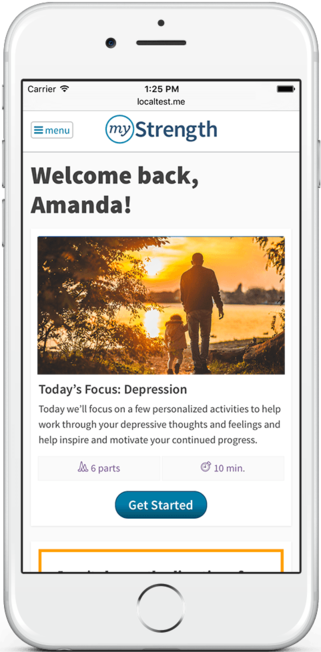 [Speaker Notes: Link on Anthem Engage]
Appendix
CalPERS Anthem Benefit Design
*applicable deductible and coinsurance applies
**provider must accept Medicare assignment